Circular Economy and Urban Regeneration
“First life, then spaces, then buildings – the other way around never works”			Jan Gehl
Clarion Housing Group
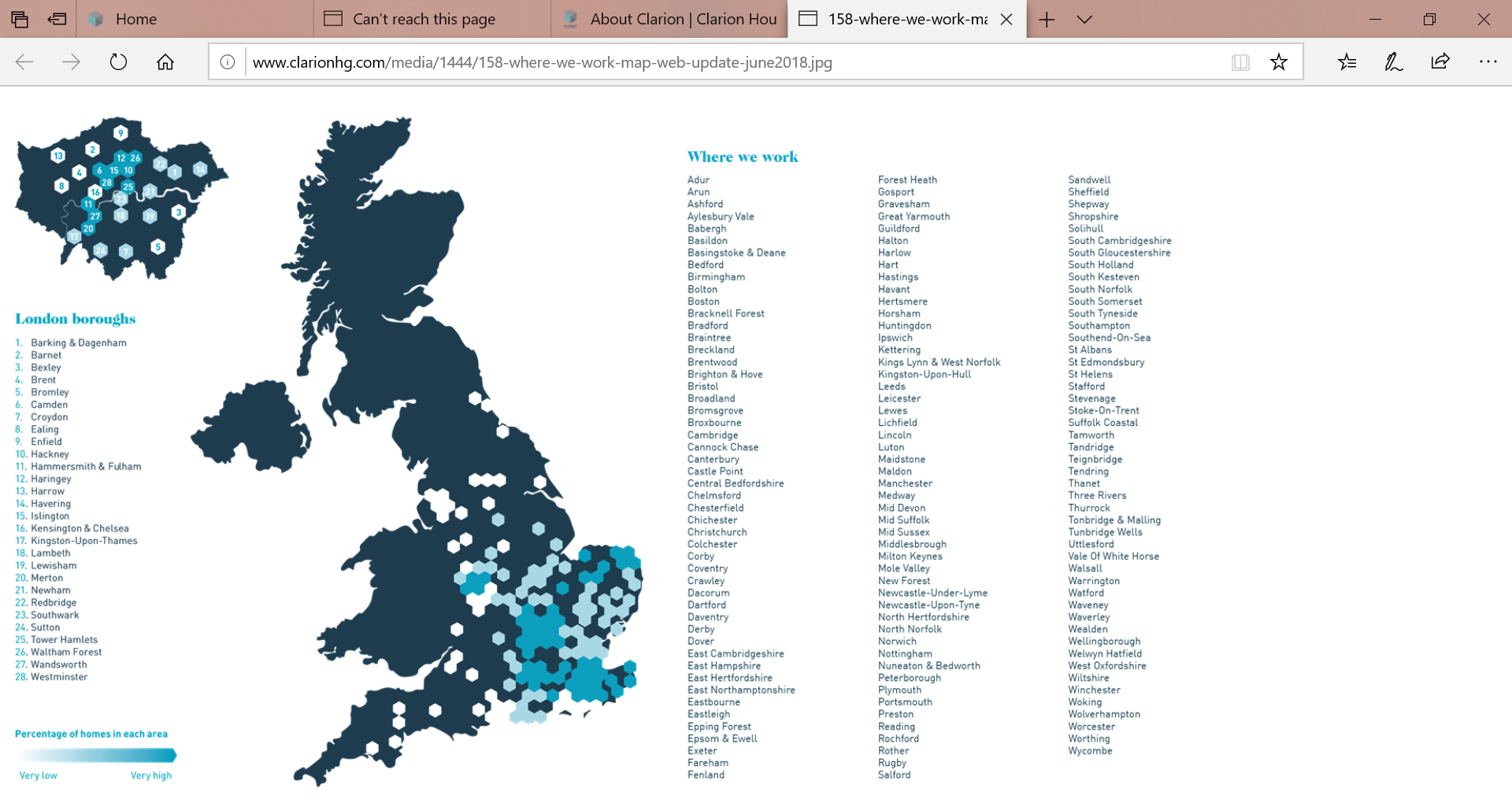 125,000 homes owned and managed throughout UK
We house 350,000 people
Build around 2,700 new homes each year
Target is 50,000 new homes in next ten years
£4 billion regeneration programme
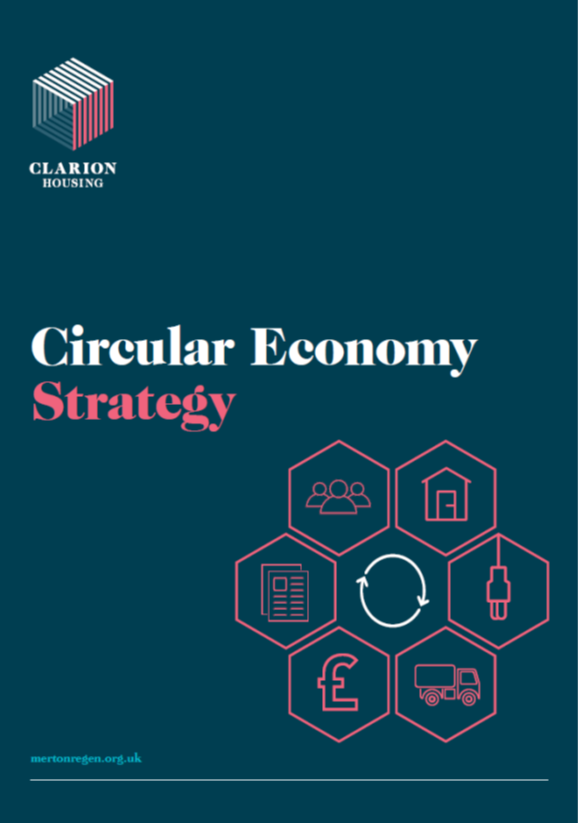 Clarion’s approach to Circular Economy
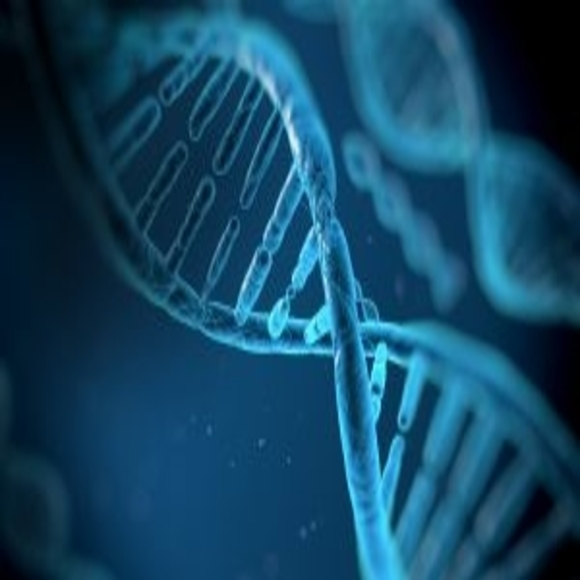 Circular Economy as DNA
Principles
Procurement
Delivery
Operation
End of Life
Based on three principles
1. Building in Layers
Designing out waste
Standardisation including off site and modular manufacturing
Buildings that are adaptable and easy to maintain
Buildings as a collection of reusable components
Based on three principles
2. Social Value
Community led design
Community re-use networks
Meanwhile strategies
Promote the sharing economy
Supporting household and community recycling
Based on three principles
3. Waste hierarchy
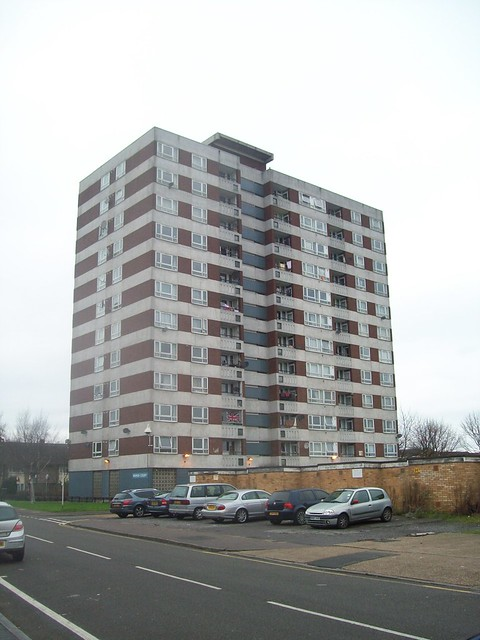 Demolition for maximum recovery value
Specify high recycle content/reused materials
Supply chain integration
Excellence in construction waste management
Deconstruction plans
Practical delivery of CE: a series of stages
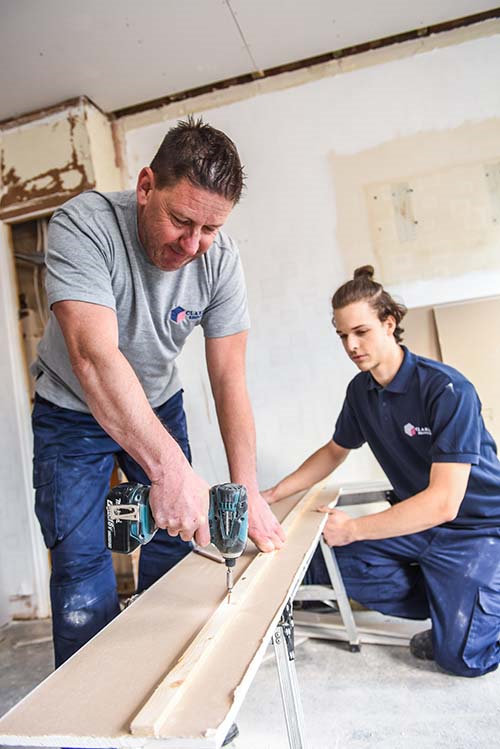 End of Life – existing buildings
Product and component stage
Construction Process
Use stage – as a place to live
Use Stage – maintenance, repair, adaption, replacement
End of Life – new buildings
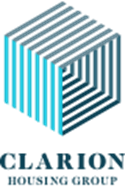 Using our financial strength: procurement

Design
Demolition
Construction
Operation
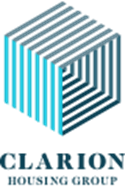 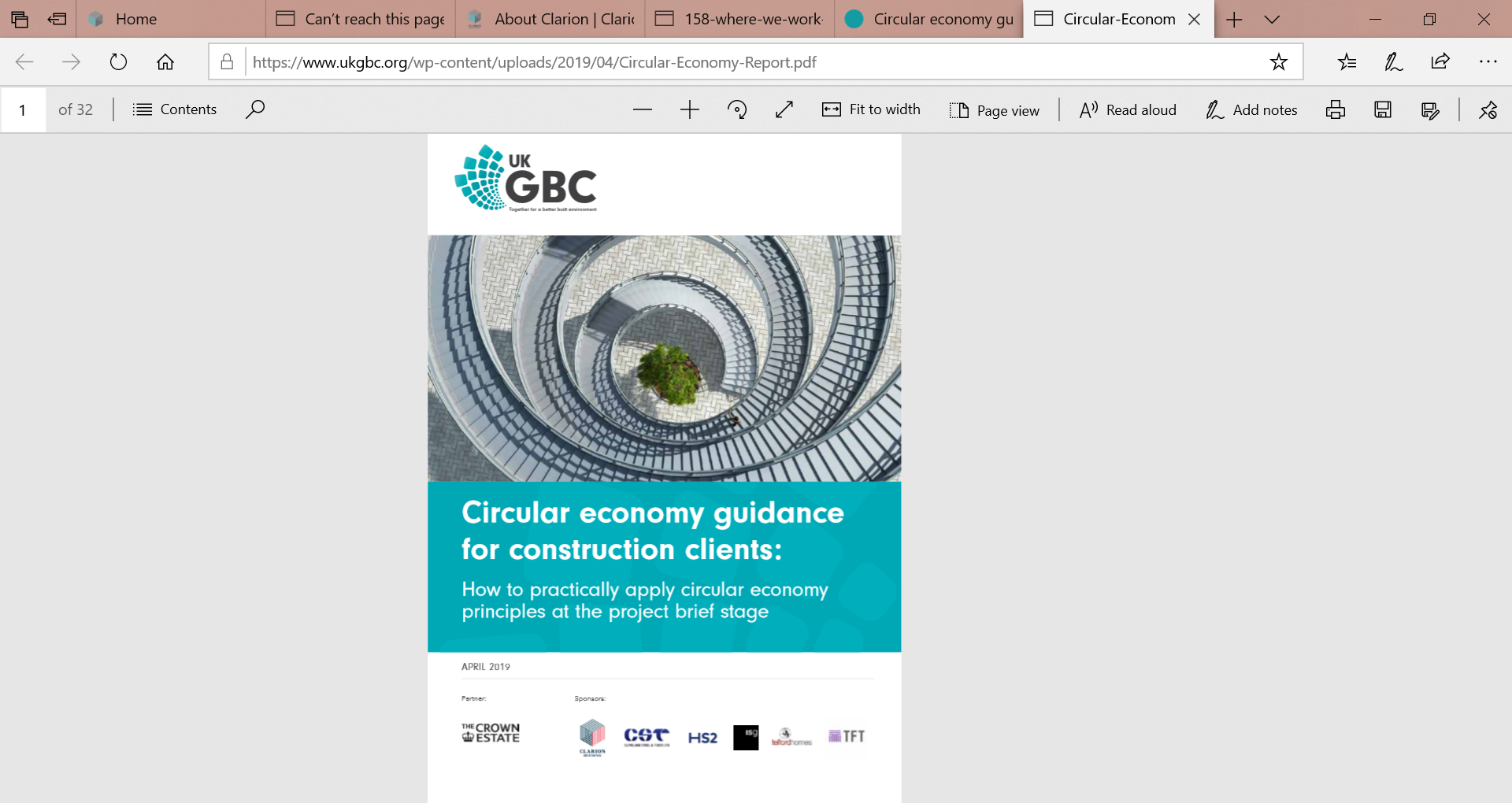 Circular Economy: Strategy

it’s not the same as a sustainability strategy!
We are right at the start
Proof of concept required
Policy will help….
….but delivery the real test
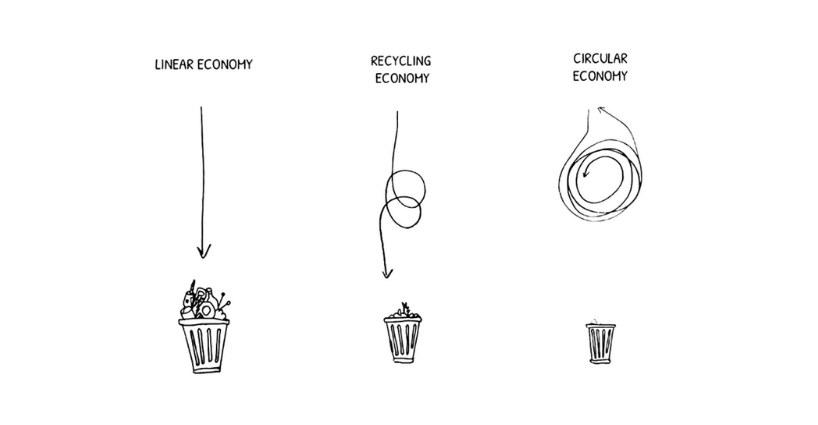 Leaving the linear economy behind…